DEPARTMENT OF ECONOMIC OPPORTUNITY _______________MILITARY FAMILY EMPLOYMENT ADVOCACY PROGRAM
[Speaker Notes: Welcome to an overview of the Military Family Employment Advocacy Program.]
MFEAP
MISSION STATEMENT
_______________

 To actively assist military spouses and dependents in obtaining and retaining gainful employment    



		Picture provided by: ARZTSAMUI
[Speaker Notes: The Military Family Employment Advocacy Program’s mandated responsibility is to assist active duty military spouses and dependents who are seeking employment in utilizing the services available through Florida’s Career Centers.]
MFEAP
WHY WAS THE PROGRAM CREATED?
[Speaker Notes: The State of Florida recognized the unique circumstances that  a military lifestyle dictates and took action to assist those that serve beside members of our nation’s Armed Forces.]
MFEAP
HOW WAS THE PROGRAM CREATED?
_______________

2004 :  Florida Statute 445.055

Directed CareerSource Florida to establish an employment and assistance program targeting active-duty military spouses and dependents
[Speaker Notes: As a result of this statute,  the Department of Economic Opportunity created the Military Family Employment Advocacy Program or MFEAP.]
MFEAP
HOW IS THE PROGRAM FUNDED?
___________

Each year a grant must be applied for through CareerSource Florida, Inc. to keep the program operational using Wagner-Peyser 7(b) funding.
[Speaker Notes: These monies are supplied to seven regions within the state that contain the highest density of active duty military personnel and therefore, the highest number of active duty military spouses.]
MFEAP
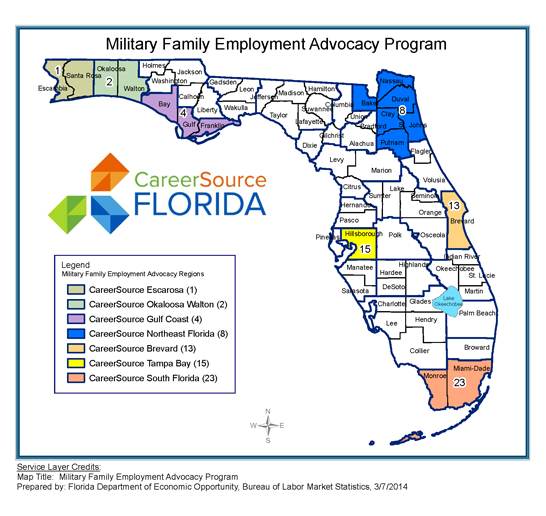 [Speaker Notes: Advocates work in CareerSource Centers in regions 1, 2, 4, 8, 13, 15, and 23. The State of Florida has the fifth highest percentage of active duty spouses in the nation with just over six percent of all active duty spouses in the United States residing in Florida. This percentage translates into approximately 49,000 active duty military spouses.]
MFEAP
WHO IS ELIGIBLE ?
_______________

Spouses and dependents of:

Active-duty military personnel
Activated National Guard personnel
Activated military services
[Speaker Notes: Those military dependents living outside the seven designated regions can be effectively served by Local Workforce Development Area staff who can utilize the MFEAP Coordinator and the regional advocates as resources.]
MFEAP
HOW DOES SOMEONE SHOW THEY QUALIFY FOR THE PROGRAM?
________________

The individual claiming to be a spouse and/or dependent of active duty personnel must present their Dependent ID Card
[Speaker Notes: The Dependent ID Card is issued by each base Personnel Office.]
MFEAP
HOW DOES THE PROGRAM ADVOCATE VALIDATE ELIGIBILITY FOR PROGRAM SERVICES?
_________________

The program advocate only needs to verify the person in front of them matches the Military Dependent ID picture and that the card is current
[Speaker Notes: There is no need to make a copy of the Dependent ID once this verification has taken place and the appropriate Wagner-Peyser entry has been made.]
UNDERSTANDING THE LIFE OF A MILITARY SPOUSE
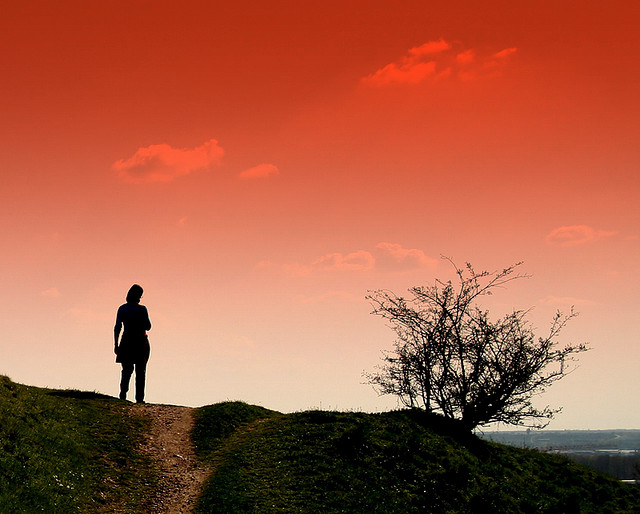 [Speaker Notes: Those that serve in America’s Armed Forces choose the life they lead. A military spouse may see more of the world or the United States than many; but, the world they do live in, the military lifestyle, is a closed one. The very nature of the responsibilities of an active duty spouse narrows the focus of the individual and effects the family in a similar manner. In many ways, the military family lives in a different world than their civilian counterparts. In the upcoming slides we will take a look at:

  The Characteristics of a military spouse
  The frequency with which the military family moves
  The military spouses search for work
  Unemployment and the military spouse
  Underemployment and the military spouse
  Deployment of the in-service spouse and the effects on the family]
CHARACTERISTICS OF A MILITARY SPOUSE

Sixty-four percent are in the workforce

 Eighty-four percent have some college

The average age is under thirty-one years of age

Greater than ninety-three percent are female
[Speaker Notes: The military spouse then is predominately a young female, with some level of a college education, who is just beginning her working career.]
COMPARED TO THEIR CIVILIAN COUNTERPARTS A MILITARY SPOUSE IS MORE LIKELY TO:

 Be significantly younger

 Be married at a younger age

 Have young children at home
[Speaker Notes: Not only are these spouses at a point in their lives where they are just beginning to establish a career, many are also just starting a family. The combination of a budding career, a new family, and the lifestyle of a military spouse establishes a difficult employment scenario for the future.]
PERCENT MARRIED
51 %
74 %
CHILDREN IN HOME
43 %
75 %
[Speaker Notes: More than half of the active duty enlisted and almost three-quarters of active duty officers are married. Approximately forty-three percent of military families have children in the home and three quarters of those children are under the age of twelve years old. The age of the children will be an important factor when we discuss employment for the military spouse.]
GENDER DISTRIBUTION OF MILITARY SPOUSES BY SERVICE BRANCH
[Speaker Notes: While it is true that over ninety-three percent of active-duty military spouses are females, there is a small but growing number of military husbands.]
MALE MILITARY SPOUSES________________
Earn only seventy percent of the income that comparatively skilled and experienced civilian husbands earn
[Speaker Notes: There is a recent interest in investigating the influence of military spouse status on earnings, comparing findings for men and women. Researchers are begining to look at the impact of the increasing number of women now entering the military.]
have family, will travel_______________MILITARY FAMILIES MOVE FREQUENTLY
[Speaker Notes: This irregular movement limits a spouses ability to establish a consistent and stable work history to refer back to when seeking employment at a new duty station. Try to imagine moving every fourteen months; or as it is called  in the military, a Permanent Change of Station or PCS. The movement may be to a different state or a different country … thousands of miles away from was called home. Nothing is familiar … again.]
HOW FREQUENT MOVEMENT EFFECTS JOB RETENTION AND WAGES
Movement usually means job loss
 Not on the job long enough to take advantage of scheduled raises
 Always seem to be the new person
 Rarely able to build seniority
[Speaker Notes: The points on this slide often serve as reasons to remove the military spouse from the conversation about a pay raise. During times of economic austerity these facts also place them in the category of “last hired, first fired”. The military family does not control their movement during the time they serve on active duty; unfortunately, that means the military spouse often does not have control over many of the key factors contributing to pay raises and duration of employment which may lead to promotions.  

Further complicating the employment issue is that the initial evaluation of a prospective employee by an employer is often based on the jobs have held in the past, the level at which the individual performed those job duties, and how long they held each job. Even this base level review of a military spouse’s career may move their resume into the “do not consider” stack.]
COMPARISON - PERCENT OF FAMILIES THAT MOVE EACH YEAR
[Speaker Notes: Fourteen and a half percent of military families move each year. In comparison, only about one and one-half percent of the civilian population relocates each year. Forty-seven percent of military spouses have made two to four Permanent Change of Station moves within the last five years.]
searching for work_______________MILITARY LIFESTYLEAFFECTS SPOUSE EMPLOYMENT OPPORTUNITIES
[Speaker Notes: With seventy-three percent of the children under the age of twelve, the long hours the active duty partner works often keeps them from contributing to childcare on a regular basis; which means the military spouse is more frequently needed at home. There is also the question of whether the new location has adequate or affordable child care facilities; again, a factor that may tie the military spouse to the home.]
FINDING A JOB AT A NEW DUTY STATION CAN BE TOUGH_________________Two-thirds of spouses feel that being a military spouse constrains their work and career opportunities
[Speaker Notes: Even for those spouses who do have a stable work history, education, and skills to compete for gainful employment; job opportunities are often limited in and around military bases. The lack of employment opportunities is often due to geographical location. There may also be increased competition for jobs due to the concentration of military spouses; the issue is further compounded by the local civilian population, who may be competing for the same employment openings. Fifteen percent of military spouses do not follow their active duty spouse to a new duty station due to the lack of employment opportunities in the area.]
MILITARY SPOUSES EXPERIENCE HIGH RATES OF UNEMPLOYMENT
[Speaker Notes: The largest impediment to employment or sustained employment for the military spouse is the frequent movement of the military family due to orders. Deployments of the active duty spouse are also a limiting factor. Prospective employers are often reluctant to hire a military spouse due to a belief that the individual will likely be moving soon and therefore increase the company’s turnover rate. Over fifty-eight percent of spouses believe that informing a prospective employer they are a military spouse would make that employer less likely to hire them.]
[Speaker Notes: Married, civilian spouses with their significant other present, have an unemployment rate just above five percent; while on average greater than sixteen percent of military spouses with significant others present cannot find gainful employment. The overall unemployment rate for active duty spouses is often three to four times the current national unemployment rate.]
Florida Statute 443.101 _______________“ a person is not disqualified for unemployment benefits who voluntarily leaves employment due to relocation as a result of their military spouses orders”
[Speaker Notes: Help between jobs is available to qualified relocated military spouses who worked in Florida through the Florida Department of Economic Opportunity / Office of Reemployment Assistance. Reemployment Assistance helps ease the stress during the transition of moving into a new area and finding employment. A new duty assignment often means the active duty spouse may have to settle for what work is available, not necessarily the job they want.]
UNDEREMPLOYMENT
COMMOM MEASURES:

Seeking fulltime work, only finding part-time

Working fulltime, underpaid

Underpaid based on: experience, education, seniority

Occupational mismatch
[Speaker Notes: There is no current standardized definition of the term underemployed ; researchers tend to define underemployment differently depending on their own work. Almost half of all military spouses believe they are overqualified for the job they hold. A recent study by Syracuse University (2014) found that ninety percent of the spouses in their study felt that they were underemployed.]
UNDEREMPLOYMENT_______________MILITARY SPOUSES EARN LESS for doing the same job as civilian spouses
[Speaker Notes: A large percentage of military spouses are underemployed based on two key factors: education and experience. Many take temporary work for needed income; for which they are often overqualified, underpaid or both. A significant number of spouses also accept lower wages to receive a more desirable work schedule; which is often a reflection of their role as primary caregiver for children.]
WHY DO MILITARY SPOUSES EARN SO MUCH LESS?
[Speaker Notes: The lack of a stable work history sets the stage for lower wages. There is a direct correlation between the frequent movement of the military family, the number of children in the military family and the income gap between Armed Forces and civilian spouses.]
AVERAGE TOTAL PERSONAL INCOME FOR FEMALE SPOUSES
[Speaker Notes: Military spouses earn dramatically less than the civilian workforce; they earn an average wage that ranges from thirty-eight  to forty-two percent lower than equally qualified civilian workers for similar jobs. A history of underemployment does not bode well for long-term satisfaction with military life or lead to financial stability for the military family.]
HOW DOES SPOUSAL EMPLOYMENT AFFECT THE MILITARY FAMILY?
[Speaker Notes: Almost seventy percent of spouses work to help pay basic family expenses. Spouse and family satisfaction with military life is a major factor in in whether married, active-duty personnel re-enlist or leave the military. Another obstacle to gainful employment for the military spouse is deployment.]
DEPLOYMENT
[Speaker Notes: Permanent Change of Station orders directly effect the individual on active duty, but the geographic movement may be as a family unit. Spouses decrease their participation in the labor force several months before the active duty service member is deployed and they often do not return to the workforce until several months after the active duty spouse returns from deployment.]
EFFECTS OF DEPLOYMENT ON THE MILITARY FAMILLY
[Speaker Notes: Deployment turns the family into a single parent household; deployments also create physical and emotional distance between the family and the active duty service member, increasing the level of personal stress within the family. Many spouses, especially those with younger children, go home to their parents for support; removing themselves from the workforce.]
DEPLOYMENT: RANDOM THOUGHTS FROM A MILITARY SPOUSE
[Speaker Notes: In the upcoming video the abbreviation BCT refers to Basic Combat Training and DS refers to a Drill Sergeant]
[Speaker Notes: Insert clip]
THE ADVOCATE’s PRIMARY ROLE
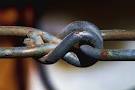 Image Provided by Clker
[Speaker Notes: The most important role of the advocate is to serve as the regions designated link between military spouses and the Career Centers. Advocates serve as a bridge  to maximize the dependents access to and knowledge of those local services that will prepare them for gainful employment.]
THE MFEAP ADVOCATE  TRAINS CENTER MANAGERS AND STAFF
[Speaker Notes: It is the advocate’s responsibility to ensure that all staff within their Career.nter have a working knowledge of the program and the unique employment needs of military spouses. This establishes the desired linkage between the Career Centers, MFEAP advocates, and the military family.]
SERVICES PROVIDED TO MILITARY SPOUSES
[Speaker Notes: The MFEAP is but one of the programs that can be accessed through regional Career Centers; therefore the full range of workforce services are available to military spouses and dependents if they meet specific program  eligibility criterion. Advocate efforts should be consistent with customer movement through a process that leads to employment.]
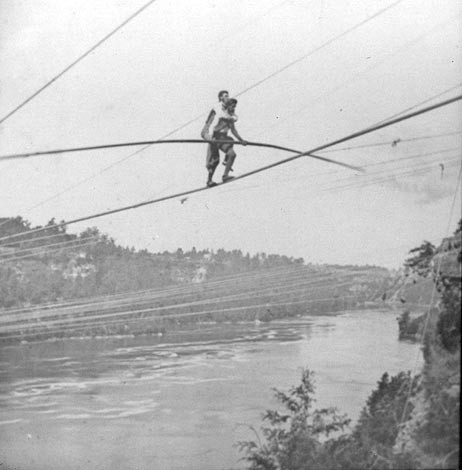 Image: Public Domain
[Speaker Notes: The role of a program advocate is a balancing act between time spent working with spouses as they move toward employment and reaching out to businesses to highlight the positives of hiring military spouses, thereby creating new employment opportunities .]
The advocate as customer service worker
[Speaker Notes: In this role the advocate’s responsibility is to provide or facilitate the full range of workforce services available through their Career Center. The ever changing lifestyle of a military spouse and working age dependent is viewed as a barrier to employment; this was a critical factor in the creation of the program. This knowledge also guides services provided to the military family.]
THE ADVOCATE WORKS DIRECTLY WITH THEIR CUSTOMERS IN A ONE ON ONE RELATIONSHIP
[Speaker Notes: The program advocate uses their knowledge of workforce services to ensure each customer is fully prepared for their job search. The advocate must also be aware of regional training opportunities and who to refer their customers to for needed evaluation or testing.]
THE ADVOCATE AS MILITARY LIASON:
Communicates with local military and National Guard / Reserve units

 Participates in Spouses Newcomer Briefings

 Conducts targeted workshops to meet the needs of military spouses
[Speaker Notes: Many military spouses self-register and take care of their own employment or educational needs. For those that desire assistance, one of the main ways an  advocate meets new customers is through outreach to the military bases in their region. A number of the advocates have offices located on the local military bases.]
EMPLOYER SERVICES
[Speaker Notes: Career Centers assist many businesses with meeting their hiring, retention, and training needs.  Working through the regional Business Services office the program advocate can serve as a direct connection between a business and a prospective employee who is a military spouse. Another aspect of the advocates job is to visit local businesses and open up new avenues of employment for military spouses.]
The advocate as BUSINESS SERVICES REPRESENTATIVE
[Speaker Notes: The advocate coordinates services to fulfill employer development needs, including placement services, with community partners. They create, develop and cultivate relationships with area businesses, colleges and training providers that will result in employment opportunities for military spouses.]
THE PROGRAM ADVOCATE CAN ASSIST EMPLOYERS BY:
Managing the job orders

 Assisting with the candidate search by reviewing resumes

 Managing job applications by screening for most qualified
[Speaker Notes: By being directly involved in the process a program advocate can assist the business by screening and referring only those spouses that are best qualified for the opening. This will build a level of trust between the business and the advocate; hopefully leading to future referrals for military spouses.]
THE ROLE OF THE PROGRAM COORDINATOR
[Speaker Notes: The Program Coordinator works out of the Department of Economic Opportunity in Tallahassee, Florida. This individual provides functional administrative oversight, guidance, training, and technical assistance to the regions and advocates who are part of the program.]
PROGRAM COORDINATOR: DUTIES
Analyzes and sends quarterly reports to the regions regarding performance and productivity

 Develops strategies to improve functioning of program

 Performs firsthand, on-site evaluations of regional programs
[Speaker Notes: The coordinator ensures that the regions participating in the program are functioning within funding parameters.  The coordinator is also responsible for fostering outside partnerships that increases program visibility.]
EVALUATING PROGRAM AND ADVOCATE PERFORMANCE
Employer Services

 Client Services
[Speaker Notes: Neither of these two viewpoints is sufficient on its’ own; there is a balance that must be attained to satisfactorily meet the needs of the job seeker and enhance job placement by supporting the growth of regional businesses. The true measurement of the services provided to employers and military spouses is whether the path leads to employment for the military dependent.]
ENTERED EMPLOYMENT
[Speaker Notes: Gainful employment is the stated objective of the program funding grant and represents the culmination of all services provided to military spouses 
and local businesses.]
THANK YOU FOR TAKING TO TIME TO LEARN ABOUT THE
STATE OF FLORIDA 

MILITARY FAMILY 
EMPLOYMENT ADVOCACY PROGRAM

http://www.floridajobs.org/job-seekers-community-services/job-search-and-career-planning/job-search-resources/for-military-spouses/military-family-employment-advocacy-program